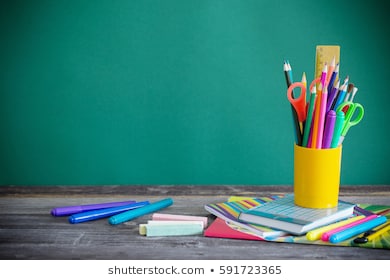 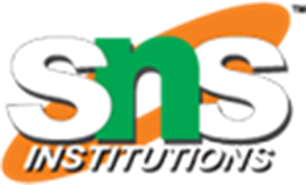 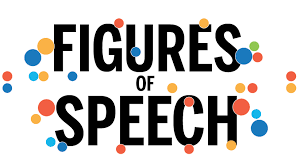 /Nithya/English/school
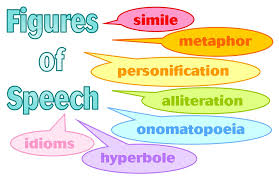 /Nithya/English/school
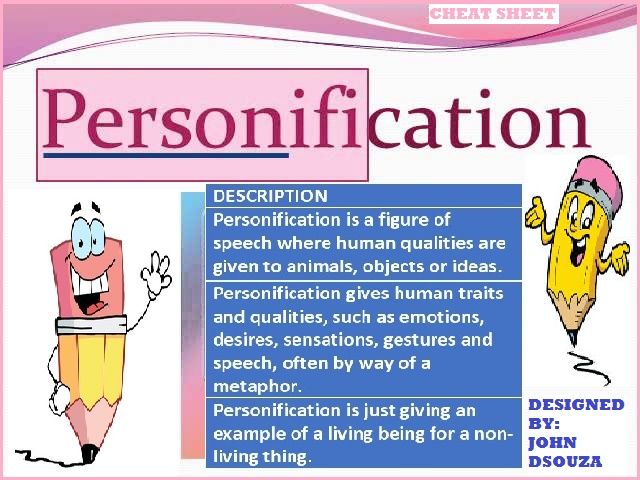 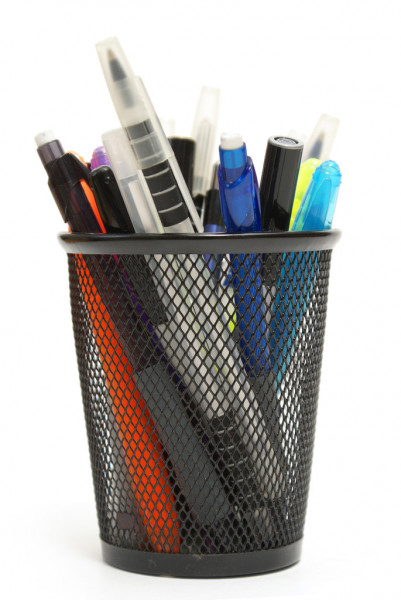 /Nithya/English/school
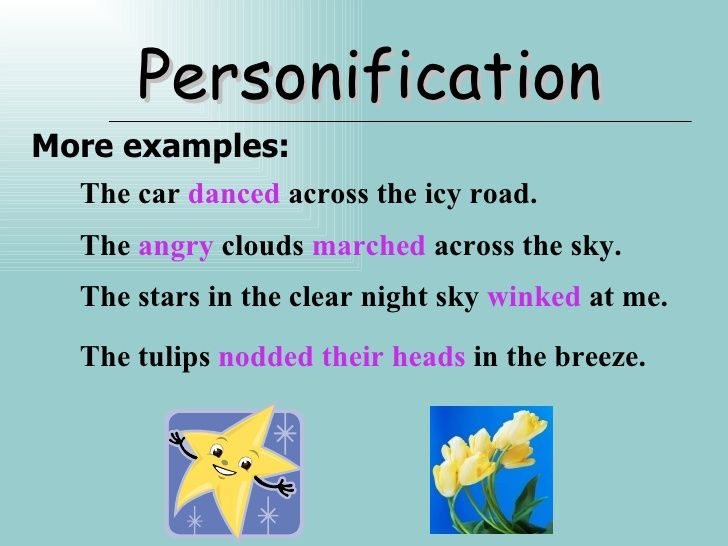 /Nithya/English/school
4
/Nithya/English/school
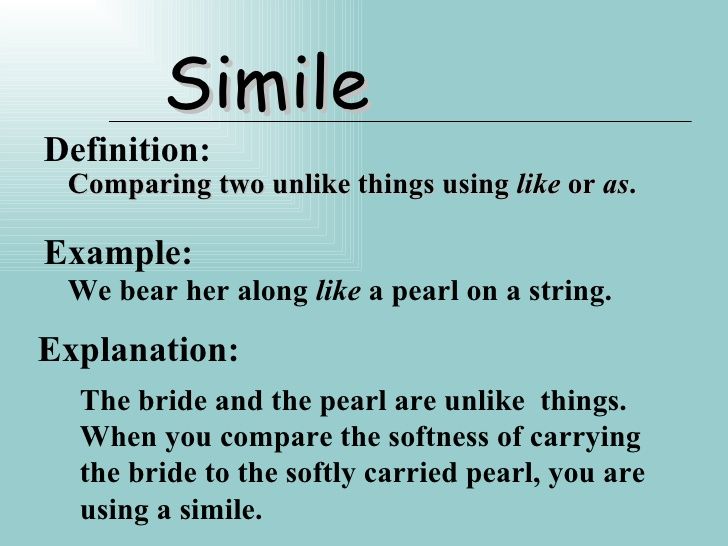 5
/Nithya/English/school
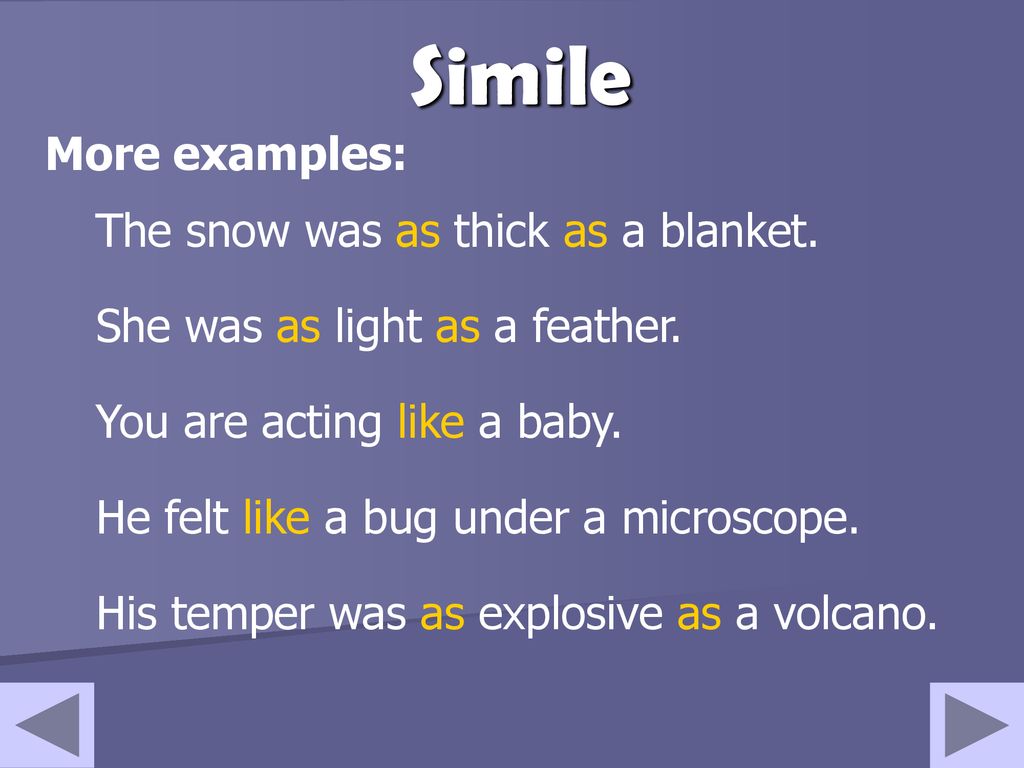 /Nithya/English/school
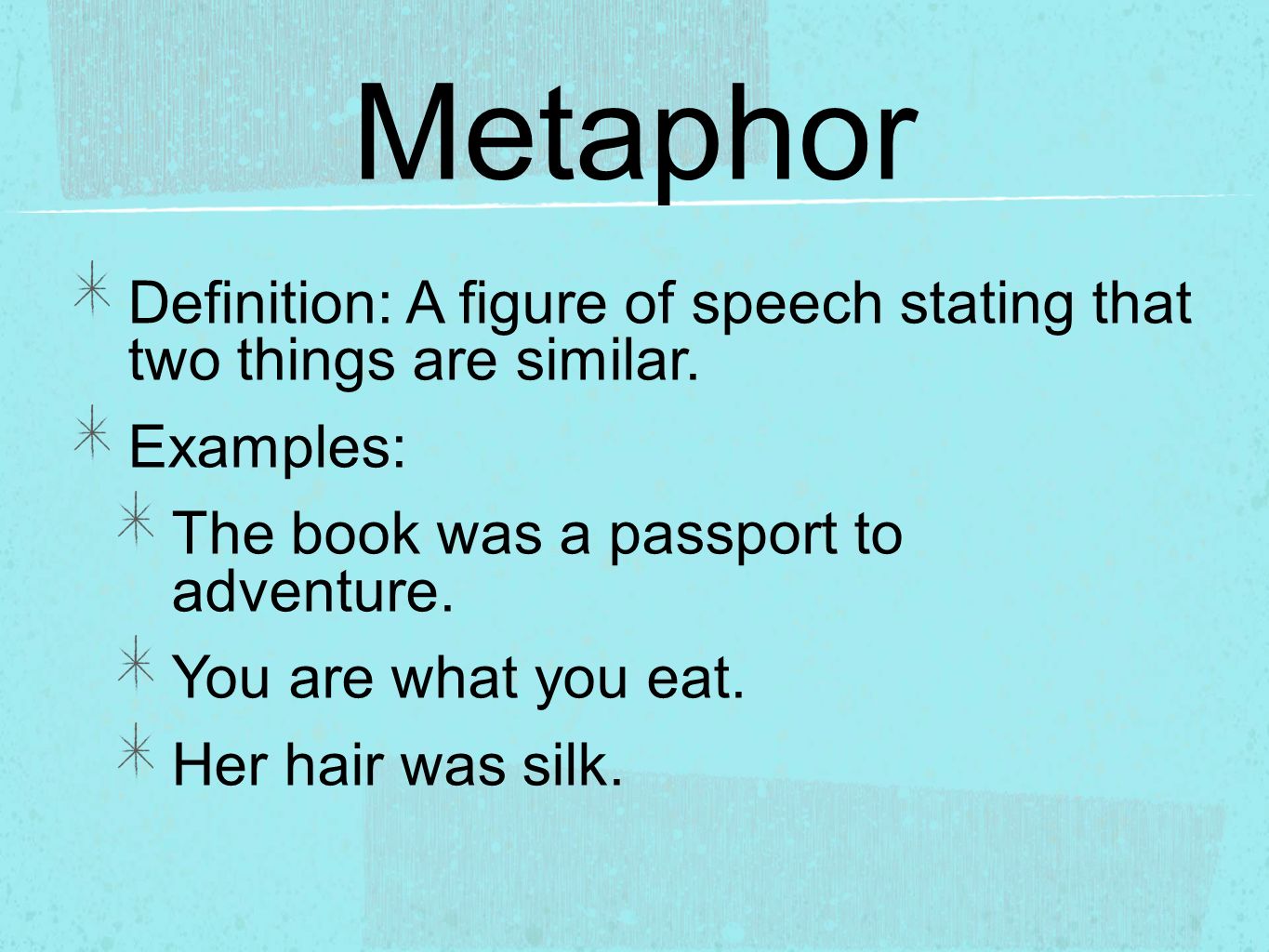 7/10
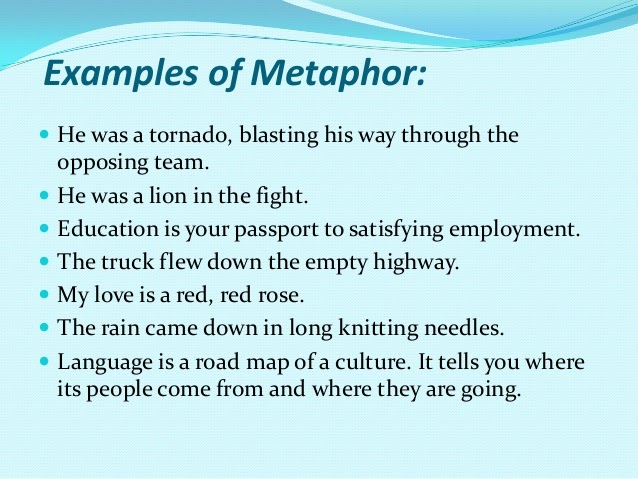 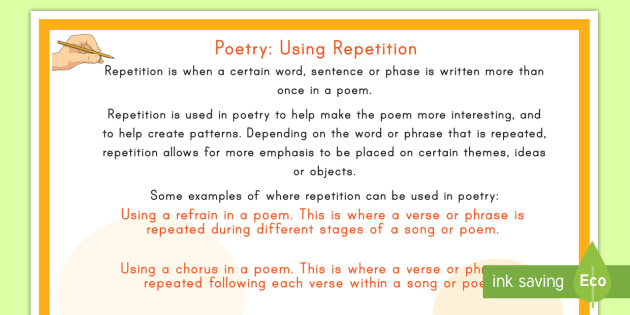 Nithya/ English/ school
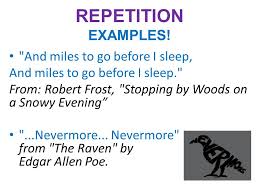 Nithya/ English/ school
10/10
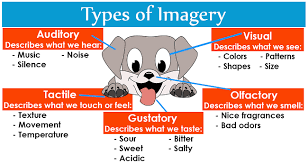 Nithya/English/ school
5/26/2020
11/10
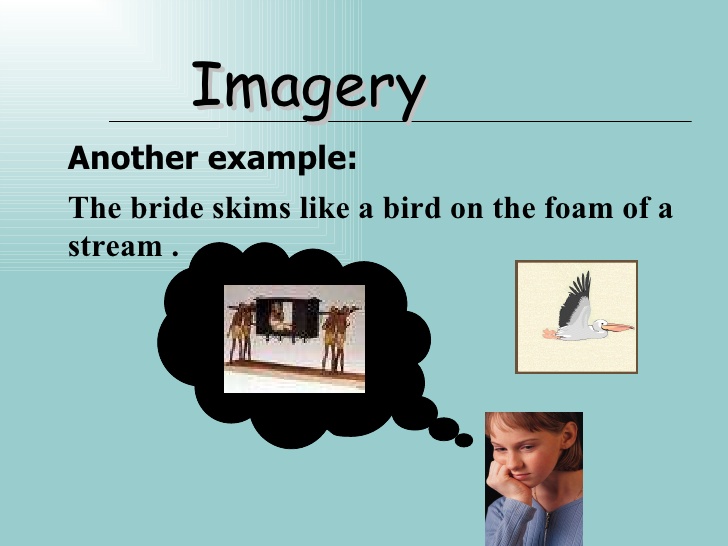 12